Figure 1 Cumulative incidence of (A) all deaths, (B) cardiovascular deaths, (C) major coronary events, (D) major ...
Eur Heart J, Volume 30, Issue 9, May 2009, Pages 1128–1135, https://doi.org/10.1093/eurheartj/ehp055
The content of this slide may be subject to copyright: please see the slide notes for details.
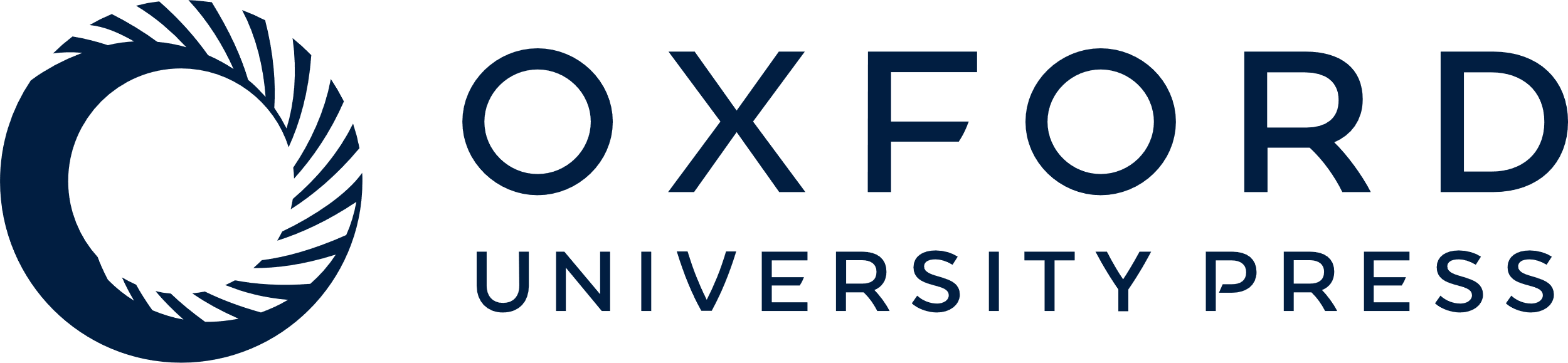 [Speaker Notes: Figure 1 Cumulative incidence of (A) all deaths, (B) cardiovascular deaths, (C) major coronary events, (D) major cerebrovascular events, and (E) heart failure in patients with (red line) and without atrial fibrillation (blue line). P-value was calculated using a univariate Cox model.


Unless provided in the caption above, the following copyright applies to the content of this slide: Published on behalf of the European Society of Cardiology. All rights reserved. © The Author 2009. For permissions please email: journals.permissions@oxfordjournals.org]